CS 152 Computer Architecture and Engineering Lecture 3 - From CISC to RISC
Krste Asanovic
Electrical Engineering and Computer Sciences
University of California at Berkeley

http://www.eecs.berkeley.edu/~krste
http://inst.eecs.berkeley.edu/~cs152
Last Time in Lecture 2
ISA is the hardware/software interface
Defines set of programmer visible state
Defines instruction format (bit encoding) and instruction semantics
Examples: IBM 360, MIPS, RISC-V, x86, JVM
 Many possible implementations of one ISA
360 implementations: model 30 (c. 1964), z11 (c. 2010)
x86 implementations: 8086 (c. 1978), 80186, 286, 386, 486, Pentium, Pentium Pro, Pentium-4 (c. 2000), Core 2 Duo, Nehalem, Sandy Bridge, Atom, AMD Athlon, Transmeta Crusoe, SoftPC
MIPS implementations: R2000, R4000, R10000, R18K, …
JVM: HotSpot, PicoJava, ARM Jazelle, …
Microcoding: straightforward methodical way to implement machines with low logic gate count and complex instructions
2
Horizontal vs Vertical mCode
Bits per mInstruction
# mInstructions
Horizontal mcode has wider minstructions
Multiple parallel operations per minstruction
Fewer microcode steps per macroinstruction
Sparser encoding  more bits
Vertical mcode has narrower minstructions
Typically a single datapath operation per minstruction
separate minstruction for branches
More microcode steps per macroinstruction
More compact   less bits
Nanocoding
Tries to combine best of horizontal and vertical mcode
3
Nanocoding
Exploits recurring control signal patterns in mcode, e.g., 

ALU0	A  Reg[rs1] 
...
ALUi0	A  Reg[rs1]
...
mcode 
next-state
PC (state)
maddress
mcode ROM
nanoaddress
nanoinstruction ROM
data
MC68000 had 17-bit mcode containing either 10-bit mjump or 9-bit nanoinstruction pointer
Nanoinstructions were 68 bits wide, decoded to give 196 control signals
4
Microprogramming in IBM 360
Only the fastest models (75 and 95) were hardwired
5
IBM Card Capacitor Read-Only Storage
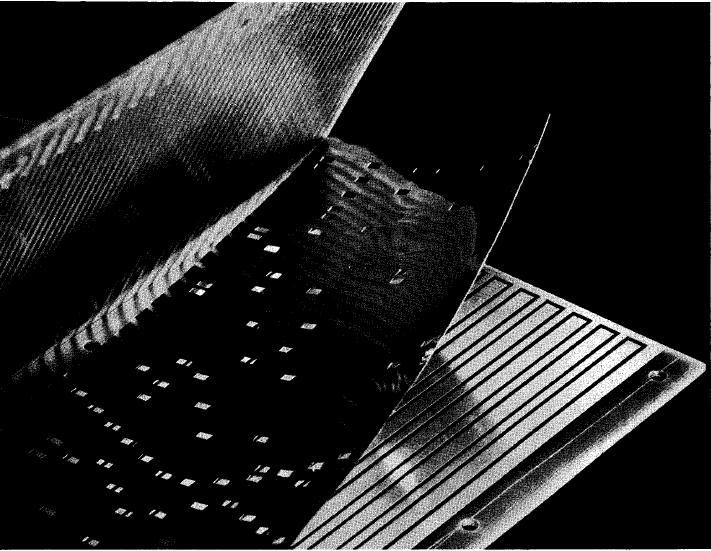 Punched Card with metal film
Fixed sensing plates
[ IBM Journal, January 1961]
6
Microcode Emulation
IBM initially miscalculated the importance of software compatibility with earlier models when introducing the 360 series
Honeywell stole some IBM 1401 customers by offering translation software (“Liberator”) for Honeywell H200 series machine
IBM retaliated with optional additional microcode for 360 series that could emulate IBM 1401 ISA, later extended for IBM 7000 series
one popular program on 1401 was a 650 simulator, so some customers ran many 650 programs on emulated 1401s
	(650 simulated on 1401 emulated on 360)
7
Microprogramming thrived in the Seventies
Significantly faster ROMs than DRAMs were available
For complex instruction sets, datapath and controller were cheaper and simpler 
New instructions , e.g., floating point, could be supported without datapath modifications
Fixing bugs in the controller was easier
ISA compatibility across various models could be achieved easily and cheaply
Except for the cheapest and fastest machines, all computers were microprogrammed
8
Performance Issues
Microprogrammed control 
	  multiple cycles per instruction

Cycle time ? 
tC > max(treg-reg, tALU, tROM)


Suppose  10 * tROM < tRAM

Good performance, relative to a single-cycle
hardwired implementation, can be achieved
even with a CPI of 10
9
Writable Control Store (WCS)
Implement control store in RAM not ROM
MOS SRAM memories now almost as fast as control store (core memories/DRAMs were 2-10x slower)
Bug-free microprograms difficult to write

User-WCS provided as option on several minicomputers
Allowed users to change microcode for each processor

User-WCS failed
Little or no programming tools support
Difficult to fit software into small space
Microcode control tailored to original ISA, less useful for others
Large WCS part of processor state - expensive context switches
Protection difficult if user can change microcode
Virtual memory required restartable microcode
10
Modern Usage
Microprogramming is far from extinct

 Played a crucial role in micros of the Eighties
DEC uVAX, Motorola 68K series, Intel 286/386

 Microcode pays an assisting role in most modern
micros (AMD Bulldozer, Intel Sandy Bridge, Intel Atom, IBM PowerPC)
 Most instructions are executed directly, i.e., with hard-wired
   control
 Infrequently-used and/or complicated instructions invoke the
   microcode engine

 Patchable microcode common for post-fabrication
   bug fixes, e.g. Intel processors load µcode patches
   at bootup
11
“Iron Law” of Processor Performance
Time     =   Instructions         Cycles            Time
   Program           Program    *   Instruction   *   Cycle
Instructions per program depends on source code, compiler technology, and ISA
Cycles per instructions (CPI) depends upon the ISA and the microarchitecture
Time per cycle depends upon the microarchitecture and the base technology
12
CPI for Microcoded Machine
7 cycles
5 cycles
10 cycles
Inst 1
Inst 2
Inst 3
Time
Total clock cycles = 7+5+10 = 22
Total instructions = 3
CPI = 22/3 = 7.33 

CPI is always an average over a large number of instructions.
13
Technology Influence
When microcode appeared in 50s, different technologies for:
Logic: Vacuum Tubes
Main Memory: Magnetic cores
Read-Only Memory: Diode matrix, punched metal cards,…
Logic very expensive compared to ROM or RAM
ROM cheaper than RAM
ROM much faster than RAM
But seventies brought advances in integrated circuit technology and semiconductor memory…
14
First MicroprocessorIntel 4004, 1971
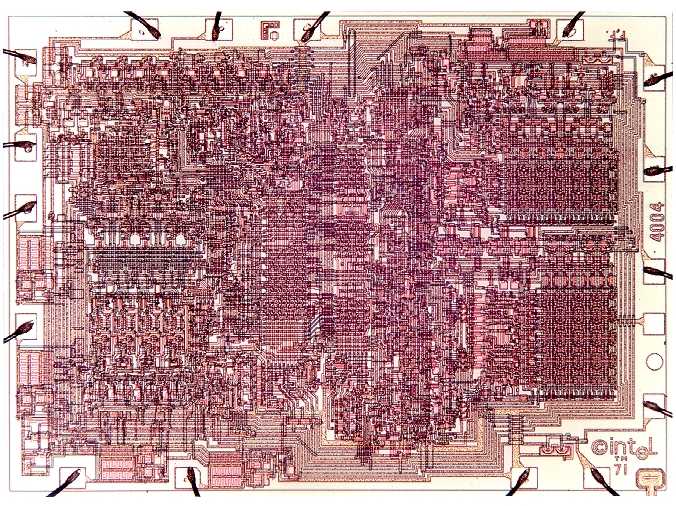 4-bit accumulator architecture
8mm pMOS
2,300 transistors
3 x 4 mm2
750kHz clock
8-16 cycles/inst.
Made possible by new integrated circuit technology
15
Microprocessors in the Seventies
Initial target was embedded control
First micro, 4-bit 4004 from Intel, designed for a desktop printing calculator
Constrained by what could fit on single chip
Single accumulator architectures similar to earliest computers
Hardwired state machine control
8-bit micros (8085, 6800, 6502) used in hobbyist personal computers
Micral, Altair, TRS-80, Apple-II
Usually had 16-bit address space (up to 64KB directly addressable)

Often came with simple BASIC language interpreter built into ROM or loaded from cassette tape.
16
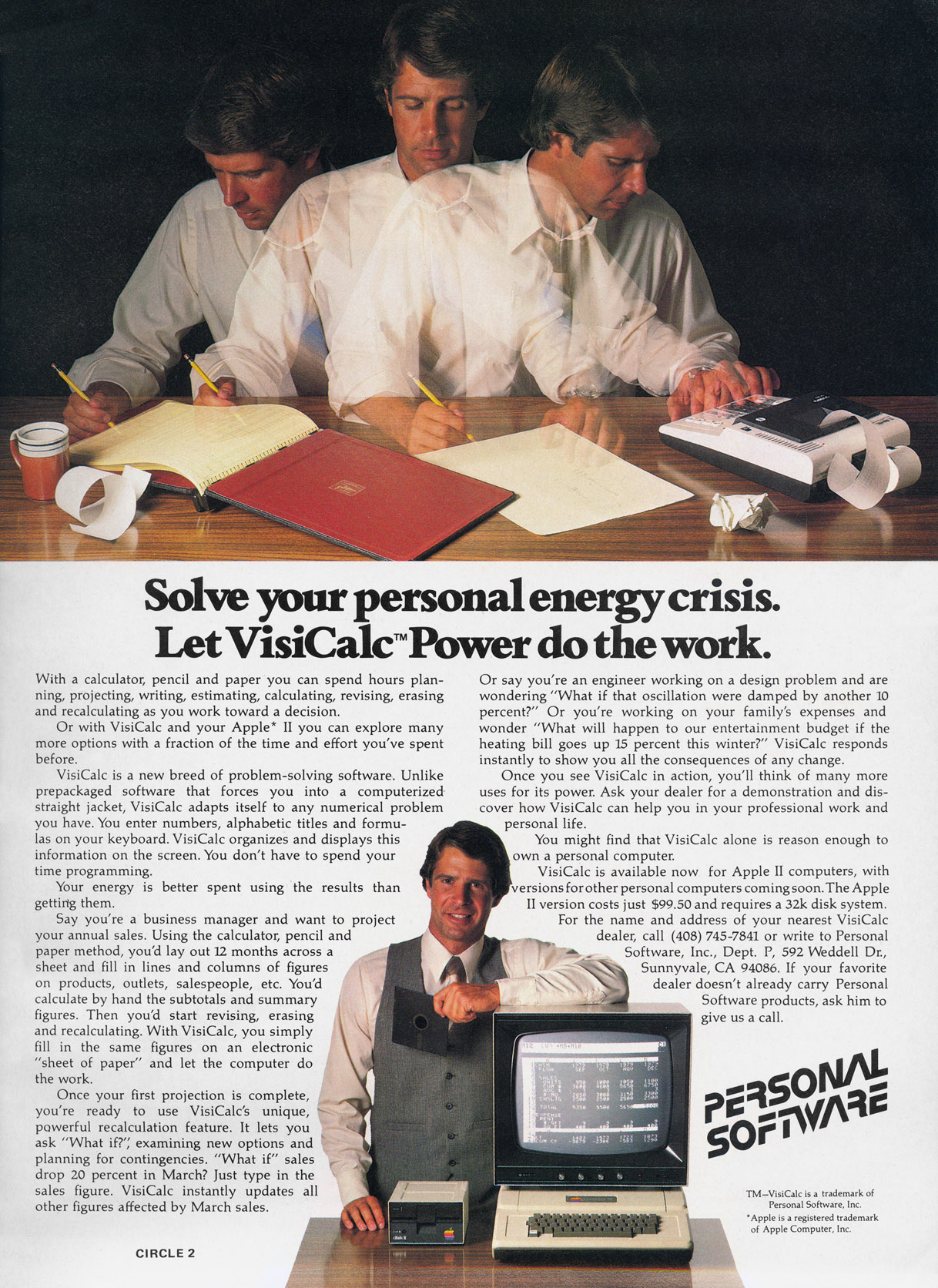 VisiCalc – the first “killer” app for micros
Microprocessors had little impact on conventional computer market until VisiCalc spreadsheet for Apple-II
 Apple-II used Mostek 6502 microprocessor running at 1MHz
Floppy disks were originally invented by IBM as a way of shipping IBM 360 microcode patches to customers!
[ Personal Computing Ad, 1979 ]
17
DRAM in the Seventies
Dramatic progress in semiconductor memory technology

1970, Intel introduces first DRAM, 1Kbit 1103

1979, Fujitsu introduces 64Kbit DRAM

=> By mid-Seventies, obvious that PCs would soon have >64KBytes physical memory
18
Microprocessor Evolution
Rapid progress in size and speed through 70s fueled by advances in MOSFET technology and expanding markets
Intel i432
Most ambitious seventies’ micro; started in 1975 - released 1981
32-bit capability-based object-oriented architecture
Instructions variable number of bits long
Severe performance, complexity, and usability problems
Motorola 68000 (1979, 8MHz, 68,000 transistors)
Heavily microcoded (and nanocoded)
32-bit general purpose register architecture (24 address pins)
8 address registers, 8 data registers
Intel 8086 (1978, 8MHz, 29,000 transistors)
“Stopgap” 16-bit processor, architected in 10 weeks
Extended accumulator architecture, assembly-compatible with 8080
20-bit addressing through segmented addressing scheme
19
IBM PC, 1981
Hardware
Team from IBM building PC prototypes in 1979
Motorola 68000 chosen initially, but 68000 was late
IBM builds “stopgap” prototypes using 8088 boards from Display Writer word processor
8088 is 8-bit bus version of 8086 => allows cheaper system
Estimated sales of 250,000
100,000,000s sold
Software
Microsoft negotiates to provide OS for IBM.  Later buys and modifies QDOS from Seattle Computer Products.
Open System
Standard processor, Intel 8088
Standard interfaces
Standard OS, MS-DOS
IBM permits cloning and third-party software
20
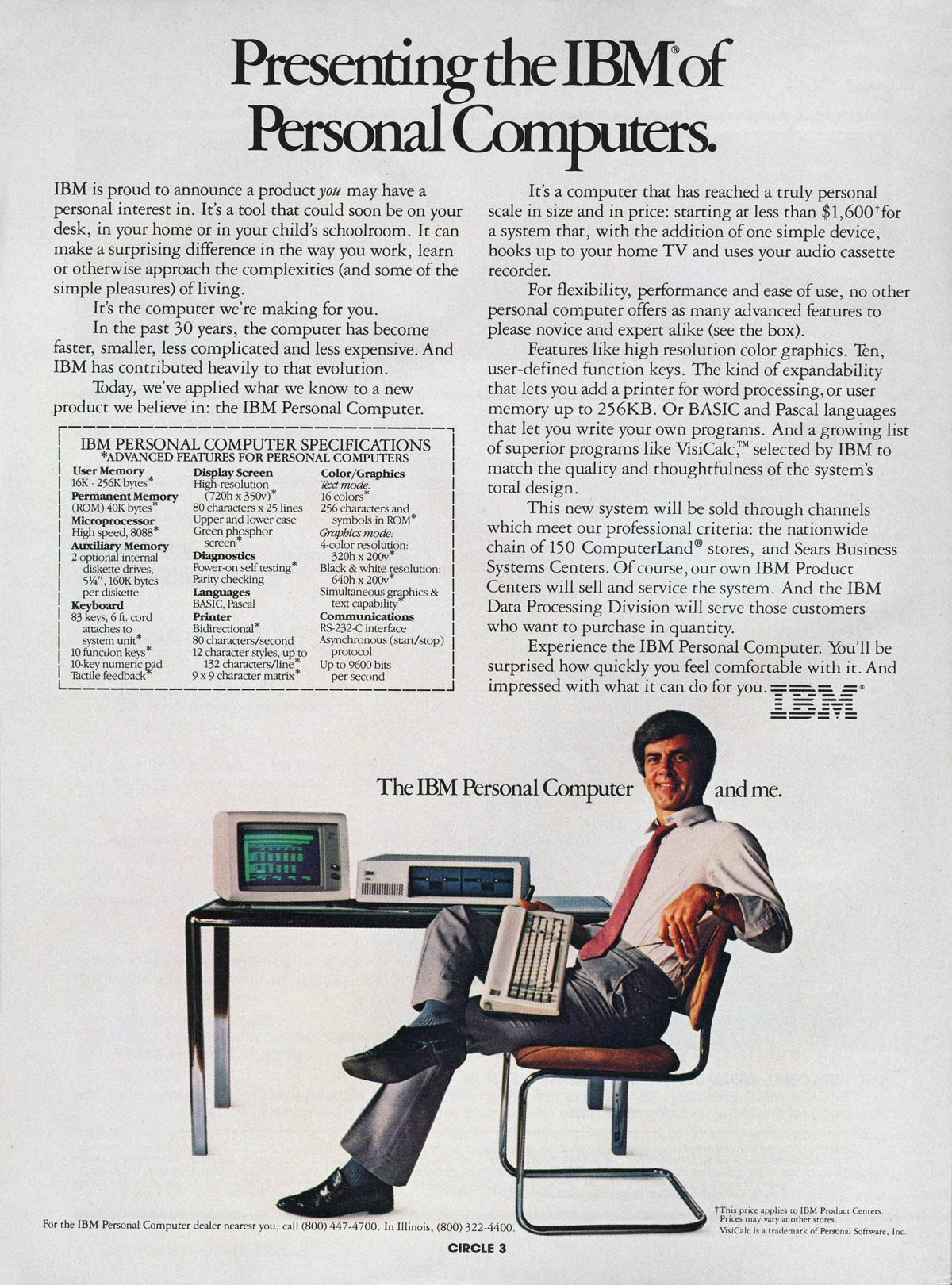 [ Personal Computing Ad, 11/81]
21
Microprogramming: early Eighties
Evolution bred more complex micro-machines
Complex instruction sets led to need for subroutine and call stacks in µcode
Need for fixing bugs in control programs was in conflict with read-only nature of µROM 
WCS  (B1700, QMachine, Intel i432, …)
With the advent of VLSI technology assumptions about ROM & RAM speed became invalid more complexity
Better compilers made complex instructions less important.
Use of numerous micro-architectural innovations, e.g., pipelining, caches and buffers, made multiple-cycle execution of reg-reg instructions unattractive
22
Analyzing Microcoded Machines
John Cocke and group at IBM
Working on a simple pipelined processor, 801, and advanced compilers inside IBM
Ported experimental PL.8 compiler to IBM 370, and only used simple register-register and load/store instructions similar to 801
Code ran faster than other existing compilers that used all 370 instructions! (up to 6MIPS whereas 2MIPS considered good before)
Emer, Clark, at DEC
Measured VAX-11/780 using external hardware
Found it was actually a 0.5MIPS machine, although usually assumed to be a 1MIPS machine
Found 20% of VAX instructions responsible for 60% of microcode, but only account for 0.2% of execution!
VAX8800
Control Store: 16K*147b RAM, Unified Cache: 64K*8b RAM
 4.5x more microstore RAM than cache RAM!
23
IC Technology Changes Tradeoffs
Logic, RAM, ROM all implemented using MOS transistors
Semiconductor RAM ~same speed as ROM
24
Nanocoding
RISC
User PC
Exploits recurring control signal patterns in mcode, e.g., 

ALU0	A  Reg[rs] 
...
ALUi0	A  Reg[rs]
...
mcode 
next-state
PC (state)
maddress
Inst. Cache
mcode ROM
nanoaddress
Hardwired Decode
nanoinstruction ROM
data
MC68000 had 17-bit mcode containing either 10-bit mjump or 9-bit nanoinstruction pointer
Nanoinstructions were 68 bits wide, decoded to give 196 control signals
25
From CISC to RISC
Use fast RAM to build fast instruction cache of user-visible instructions, not fixed hardware microroutines
Can change contents of fast instruction memory to fit what application needs right now
Use simple ISA to enable hardwired pipelined implementation
Most compiled code only used a few of the available CISC instructions
Simpler encoding allowed pipelined implementations
Further benefit with integration
In early ‘80s, could finally fit 32-bit datapath + small caches on a single chip
No chip crossings in common case allows faster operation
26
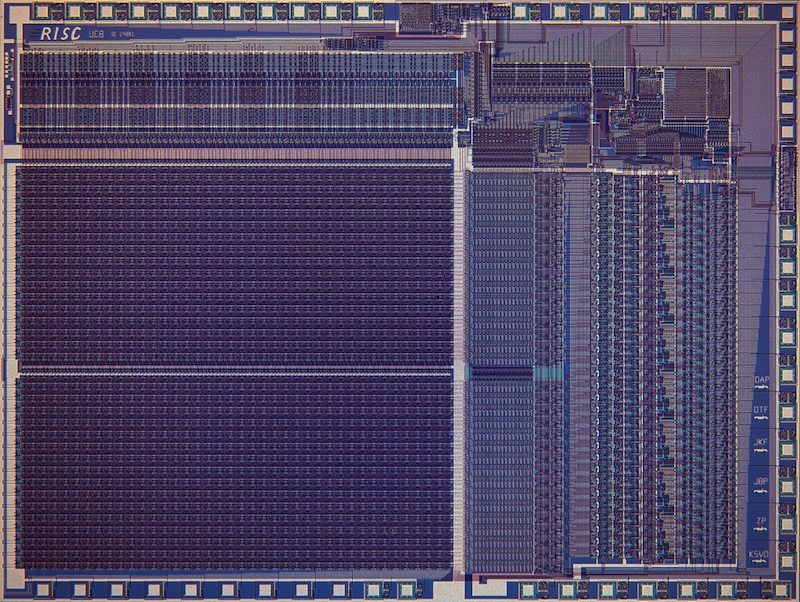 Berkeley RISC Chips
RISC-I (1982) Contains 44,420 transistors, fabbed in 5 µm NMOS, with a die area of 77 mm2, ran at 1 MHz. This chip is probably the first VLSI RISC.
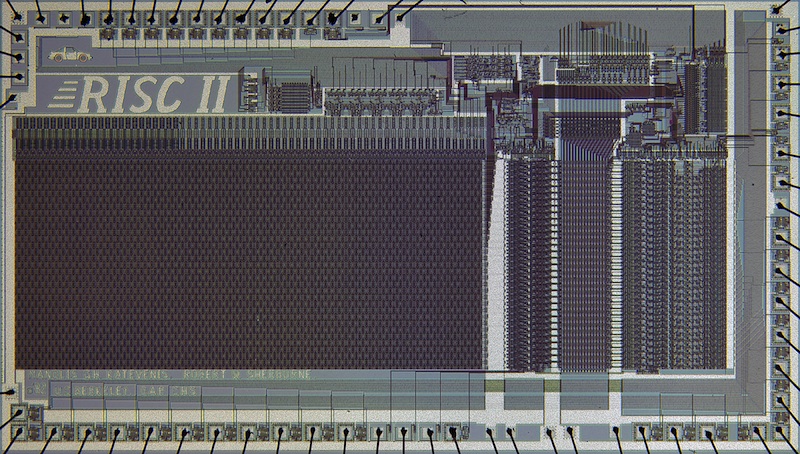 RISC-II (1983) contains 40,760 transistors, was fabbed in 3 µm NMOS, ran at 3 MHz, and the size is 60 mm2.
Stanford built some too…
27
CS152 Administrivia
PS1 and Lab 1 available on website
28
“Iron Law” of Processor Performance
Time     =   Instructions         Cycles            Time
   Program           Program    *   Instruction   *   Cycle
Instructions per program depends on source code, compiler technology, and ISA
Cycles per instructions (CPI) depends upon the ISA and the microarchitecture
Time per cycle depends upon the microarchitecture and the base technology
this lecture
29
OpSelect
     - Add, Sub, ...
     - And, Or, Xor, Not, ...
     - GT, LT, EQ, Zero, ...
Sel
lg(n)
O0
O1



On-1
A0
A1


An-1
A
O
A
Result
Decoder
ALU
Mux
lg(n)
Comp?
.
.
B
.
.
.
.
Clk
En
D
D
En
ff
Q
Clk
Q
Hardware Elements
Combinational circuits
Mux, Decoder, ALU, ...
Synchronous state elements
Flipflop, Register, Register file, SRAM, DRAM
Edge-triggered: Data is sampled at the rising edge
Clock
WE
we
ReadData1
ReadSel1
rs1
rd1
Register 
file
2R+1W
ReadSel2
ReadData2
rs2
rd2
WriteSel
ws
WriteData
wd
register
...
D0
D1
D2
Dn-1
En
...
ff
ff
ff
ff
Clk
...
Q0
Q1
Q2
Qn-1
Register Files
Reads are combinational
31
32
32
5
5
Register File Implementation
rs1
rd
clk
wdata
rdata1
rdata2
rs2
32
5
reg 0
we
reg 1
…
…
…
reg 31
RISC-V integer instructions have at most 2 register source operands 
Register files with a large number of ports are difficult to design
Intel’s Itanium, GPR File has 128 registers with 8 read ports and 4 write ports to support 4 integer operations per cycle!!!
32
WriteEnable
Clock
Address
MAGIC
 RAM
ReadData
WriteData
A Simple Memory Model
Reads and writes are always completed in one cycle
 a Read can be done any time (i.e. combinational)
 a Write is performed at the rising clock edge
   if it is enabled     
		 the write address and data
		      must be stable at the clock edge

Later in the course we will present a more realistic model of memory
33
Implementing RISC-V:Single-cycle per instructiondatapath & control logic(Should be review of CS61C)
34
Instruction Execution
Execution of an instruction involves

1. instruction fetch
2. decode and register fetch
3. ALU operation
4. memory operation (optional)
5. write back

and the computation of the address of the 
next instruction
35
RegWriteEn
0x4
clk
Add
Inst<26:22>
we
Inst<21:17>
rs1
rs2
addr
PC
Inst<31:27>
rd1
inst
ALU
wa
wd
rd2
Inst.
Memory
clk
GPRs
Inst<16:0>
ALU
Control
OpCode
5	   5	 5          10             7
    rd	  rs1	rs2        func       opcode       rd  (rs1) func (rs2)
31        27  26      22 21     17 16                     7 6             0
Datapath: Reg-Reg ALU Instructions
RegWrite Timing?
36
RegWriteEn
0x4
clk
Add
we
inst<26:22>
rs1
rs2
addr
rd1
PC
inst
wa
inst<31:27>
ALU
wd
rd2
Inst.
Memory
GPRs
clk
inst<21:10>
Imm
Select
inst<9:0>
ALU
Control
ImmSel
OpCode
5	  5               12        3       7
    rd	 rs1     immediate12  func  opcode     rd  (rs1) op immediate
31         27 26    22 21                        10 9     7 6              0
Datapath: Reg-Imm ALU Instructions
37
clk
we
rs1
rs2
addr
rd1
PC
inst
wa
ALU
wd
rd2
Inst.
Memory
GPRs
Imm
Select
ImmSel
5	   5	 5           10            7
    rd	  rs1	rs2     func10      opcode    rd  (rs1) func (rs2)
Conflicts in Merging Datapath
RegWrite
Introduce
muxes
0x4
Add
inst<26:22>
Inst<21:17>
Inst<31:27>
clk
Inst<21:10>
Inst<16:0>
ALU
Control
Inst<9:0>
OpCode
rd	  rs1   immediate12 func3  opcode    rd  (rs1) op immediate
38
clk
we
rs1
rs2
addr
rd1
PC
inst
wa
ALU
wd
rd2
Inst.
Memory
GPRs
5	   5	 5           10            7
    rd	  rs1	rs2     func10      opcode    rd  (rs1) func (rs2)
rd	  rs1   immediate12 func3  opcode    rd  (rs1) op immediate
Datapath for ALU Instructions
RegWriteEn
0x4
Add
<26:22>
<21:17>
<31:27>
clk
Imm
Select
<16:0>
ALU
Control
<6:0>
ImmSel
OpCode
Op2Sel
Reg / Imm
FuncSel
39
MemWrite
WBSel
ALU / Mem
clk
we
addr
ALU
addr
PC
inst
rdata
Data 
Memory
Inst.
Memory
wdata
ALU
Control
5	   5	 5       7       3        7                      Addressing Mode
  imm	  rs1	rs2   imm  func3  opcode   Store     (rs) + displacement
rd	  rs1   immediate12 func3  opcode    Load
Load/Store Instructions
RegWriteEn
0x4
clk
Add
we
“base”
rs1
rs2
rd1
wa
wd
rd2
GPRs
clk
disp
Imm
Select
OpCode
ImmSel
FuncSel
Op2Sel
rs1 is the base register
rd is the destination of a Load, rs2 is the data source for a Store
40
7
3
7
5
5
5
RISC-V Conditional Branches
opcode
func3
imm[6:0]
rs2
rs1
imm[11:7]
6
9
16
21
26
31
0
7
10
17
22
27
BEQ/BNE
BLT/BGE
BLTU/BGEU
Compare two integer registers for equality (BEQ/BNE) or signed magnitude (BLT/BGE) or unsigned magnitude (BLTU/BGEU)
12-bit immediate encodes branch target address as a signed offset from PC, in units of 16-bits (i.e., shift left by 1 then add to PC).
41
PCSel
MemWrite
WBSel
0x4
Add
clk
ALU
Control
addr
we
PC
inst
addr
ALU
Inst.
Memory
clk
rdata
Data 
Memory
Imm
Select
wdata
Conditional Branches (BEQ/BNE/BLT/BGE/BLTU/BGEU)
RegWrEn
br
pc+4
Add
clk
Bcomp?
Br Logic
we
rs1
rs2
rd1
wa
wd
rd2
GPRs
OpCode
ImmSel
FuncSel
Op2Sel
42
7
25
RISC-V Unconditional Jumps
opcode
Jump Offset[24:0]
6
31
0
7
J
JAL
25-bit immediate encodes jump target address as a signed offset from PC, in units of 16-bits (i.e., shift left by 1 then add to PC). (+/- 16MB)
JAL is a subroutine call that also saves return address (PC+4) in register x1
43
7
3
12
5
5
RISC-V Register Indirect Jumps
opcode
func3
Imm[11:0]
rs1
rd
6
9
21
26
31
0
7
10
22
27
JALR
RDNPC
Jumps to target address given by adding 12-bit offset (not shifted by 1 bit) to register rs1
The return address (PC+4) is written to rd (can be x0 if value not needed)
The RDNPC instruction simply writes return address to register rd without jumping (used for dynamic linking)
44
Full RISCV1Stage Datapath (Lab1)
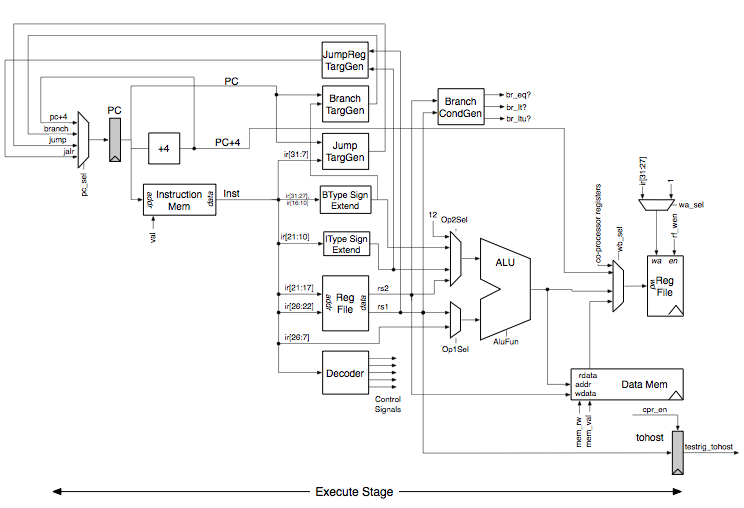 45
ImmSel
Op2Sel
FuncSel
MemWrite
WBSel
WASel
RegWriteEn
PCSel
Hardwired Control is pure Combinational Logic
combinational 
logic
op code
Equal?
46
ALU Control & Immediate Extension
Inst<16:7> (Func)
Inst<6:0> (Opcode)
ALUop
+
0?
FuncSel
( Func, Op, +, 0? )
Decode Map
ImmSel
( IType12, BsType12,
  BrType12)
47
no
yes
ALU
pc+4
BsType12
Imm
+
yes
no
*
*
pc+4
no
no
*
*
*
*
no
no
*
*
*
*
*
no
*
BrType12
*
*
no
no
*
*
yes
PC
rind
rd
*
*
*
no
Hardwired Control Table
*
Reg
Func
no
yes
ALU
rd
pc+4
IType12
Imm
Op
rd
IType12
Imm
+
no
yes
Mem
rd
pc+4
BrType12
*
*
br
pc+4
jabs
yes
PC
X1
jabs
Op2Sel= Reg / Imm	WBSel = ALU / Mem / PC    
WASel = rd / X1	  	PCSel = pc+4 / br / rind / jabs
48
Single-Cycle Hardwired Control:Harvard architecture
We will assume 
 clock period is sufficiently long for all of 
  the following steps to be “completed”:

1. instruction fetch
2. decode and register fetch
3. ALU operation
4. data fetch if required
5. register write-back setup time

   tC >  tIFetch + tRFetch + tALU+ tDMem+ tRWB

 At the rising edge of the following clock, the PC,
   the register file and the memory are updated
49
Summary
Microcoding became less attractive as gap between RAM and ROM speeds reduced, and logic implemented in same technology as memory
Complex instruction sets difficult to pipeline, so difficult to increase performance as gate count grew
Iron Law explains architecture design space
Trade instruction/program, cycles/instruction, and time/cycle
Load-Store RISC ISAs designed for efficient pipelined implementations
Very similar to vertical microcode
Inspired by earlier Cray machines
RISC-V ISA will be used in lectures, problems, and labs.  SPARC ISA in some SIMICS labs (two very similar ISAs)
50
Acknowledgements
These slides contain material developed and copyright by:
Arvind (MIT)
Krste Asanovic (MIT/UCB)
Joel Emer (Intel/MIT)
James Hoe (CMU)
John Kubiatowicz (UCB)
David Patterson (UCB)

MIT material derived from course 6.823
UCB material derived from course CS252
51